CS 341: Algorithms
Lecture 16: max flow
Readings: CLRS 26.2
Trevor Brown
https://student.cs.uwaterloo.ca/~cs341 
trevor.brown@uwaterloo.ca
1
Flows and paths
2
Flows and Paths
This is a special case of the maximum flow problem
… where the union of paths defines a flow
3
1
1
1
3
1
4
1/1
1/1
0/1
3/3
1/1
This is the value of the flow
5
1/1
1/1
0/1
3/3
1/1
6
7
Connection between flows and paths
1/1
1/1
0/1
1/1
8
Appears in 0 paths
Appears in 3 paths
1/1
1/1
0/1
3/3
1/1
0/1
1/1
0/1
1/1
0/1
9
Inductive step
1/1
1/1
1/1
1/1
1/1
1/1
1/1
1/1
3/3
1/1
1/1
1/1
1/1
10
Inductive step
0/1
1/1
0/1
1/1
0/1
1/1
0/1
1/1
2/3
1/1
1/1
Every vertex still satisfies conservation of flow
1/1
1/1
So the inductive hypothesis applies…
11
Inductive step
Lemma
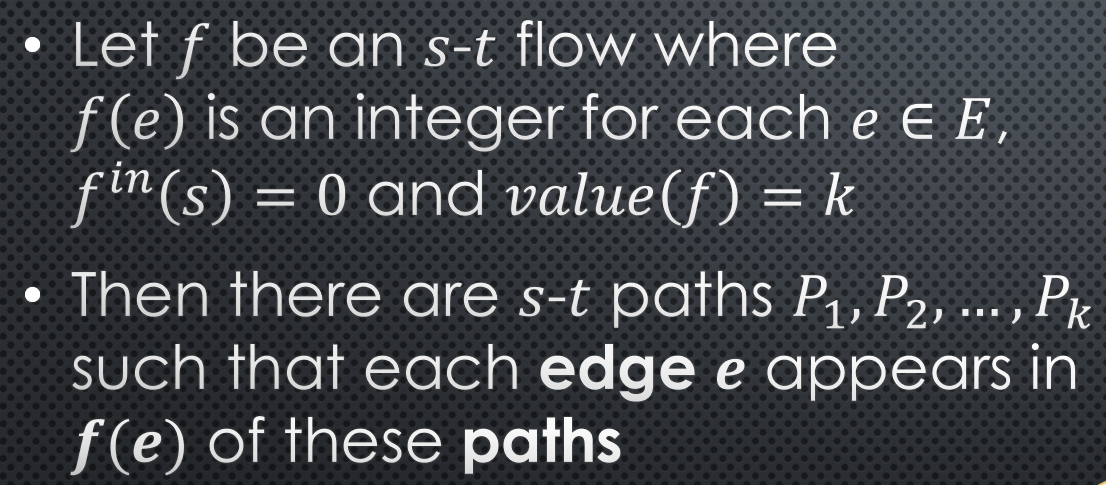 0/1
1/1
0/1
1/1
0/1
1/1
0/1
1/1
2/3
1/1
1/1
Every vertex still satisfies conservation of flow
1/1
1/1
So the inductive hypothesis applies…
12
Example application of lemma 1
13
Home Exercise
Find a decomposition of the following flow into capacity-disjoint paths
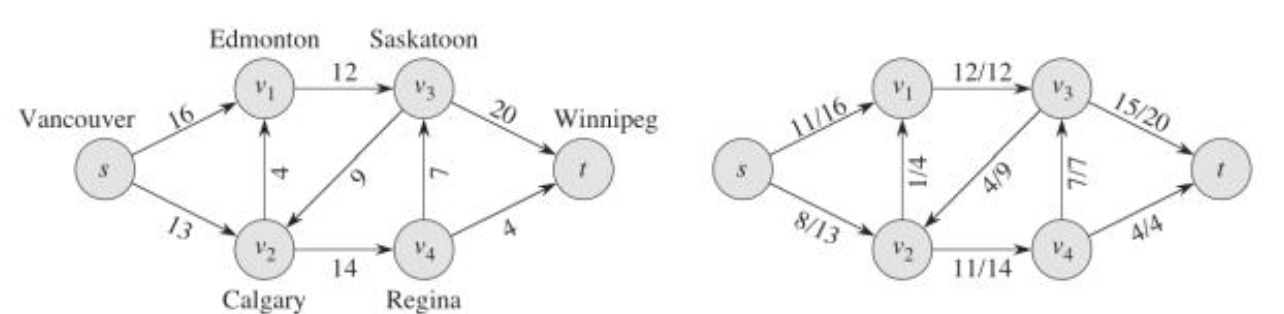 14
Flows and cuts
15
But max flow is 3…
*/1
*/1
*/1
*/1
*/1
*/1
*/1
*/1
*/1
*/1
*/3
*/1
*/1
*/1
*/1
16
But what about this case?
Looks like an edge crossing a cut…
*/1
*/1
*/10
*/1
*/1
*/10
*/1
*/1
*/1
*/1
*/1
*/30
*/1
*/1
*/10
*/1
But real answer is 1…
17
*/1
*/1
*/10
*/1
*/1
*/10
*/1
*/1
*/1
*/1
*/25
*/10
*/1
The capacity of the cut is the sum of the capacities of these edges
*/1
*/1
18
Upper bounding edge-disjoint paths by s-t cut
1
1
1
1
19
Generalizing to max flow
*/1
*/1
*/10
*/1
*/1
*/10
*/1
*/1
*/1
*/1
*/25
*/10
*/1
*/1
*/2
20
21
22
Max-Flow Min-Cut Theorem
23
Ford-Fulkerson Method
Algorithm development(mixed together with proof of max-flow min-cut theorem)
24
Naïve algorithm attempt
greedy solution
optimal solution
25
Ford-Fulkerson Method
Same Ford as in Bellman-Ford :)
Ford-Fulkerson is a more general “local search” algorithmwhich can undo previous decisions to improve the flow
Greedy flow can be improved by “pushing back” some flowusing an augmenting path through a residual graph
0/1
0/1
0/1
0/1
1/1
1/1
0/1
1/1
0/1
0/1
0/1
greedy flow
“augmenting path”
Pushes back the flow on this edge (negating its flow)
26
Ford-Fulkerson Method
Same Ford as in Bellman-Ford :)
Ford-Fulkerson is a more general “local search” algorithmwhich can undo previous decisions to improve the flow
Greedy flow can be improved by “pushing back” some flowusing an augmenting path through a residual graph
1/1
1/1
1/1
1/1
1/1
0/1
1/1
1/1
1/1
1/1
1/1
greedy flow
“augmenting path”
Pushes back the flow on this edge (negating its flow)
improved flow
So, what’s the residual graph,how do we find an augmenting path, and how do we improve the flow?
27
Residual graph
0/1
0/1
0/1
1
1
1
0/1
1
1/1
1
1/1
1
0/1
1
1/1
1
0/1
0/1
0/1
1
1
1
residual graph for this flow
Backwards edge: can undo flow
Forward edge: remaining capacity
28
Another example residual graph
0/1
0/1
0/1
1
1
1
0/1
1
2/2
2
2/3
2
1
0/1
1
2/2
2
0/1
0/1
0/1
1
1
1
residual graph for this flow
29